Plan stratégique de l'ICOM 2022-8
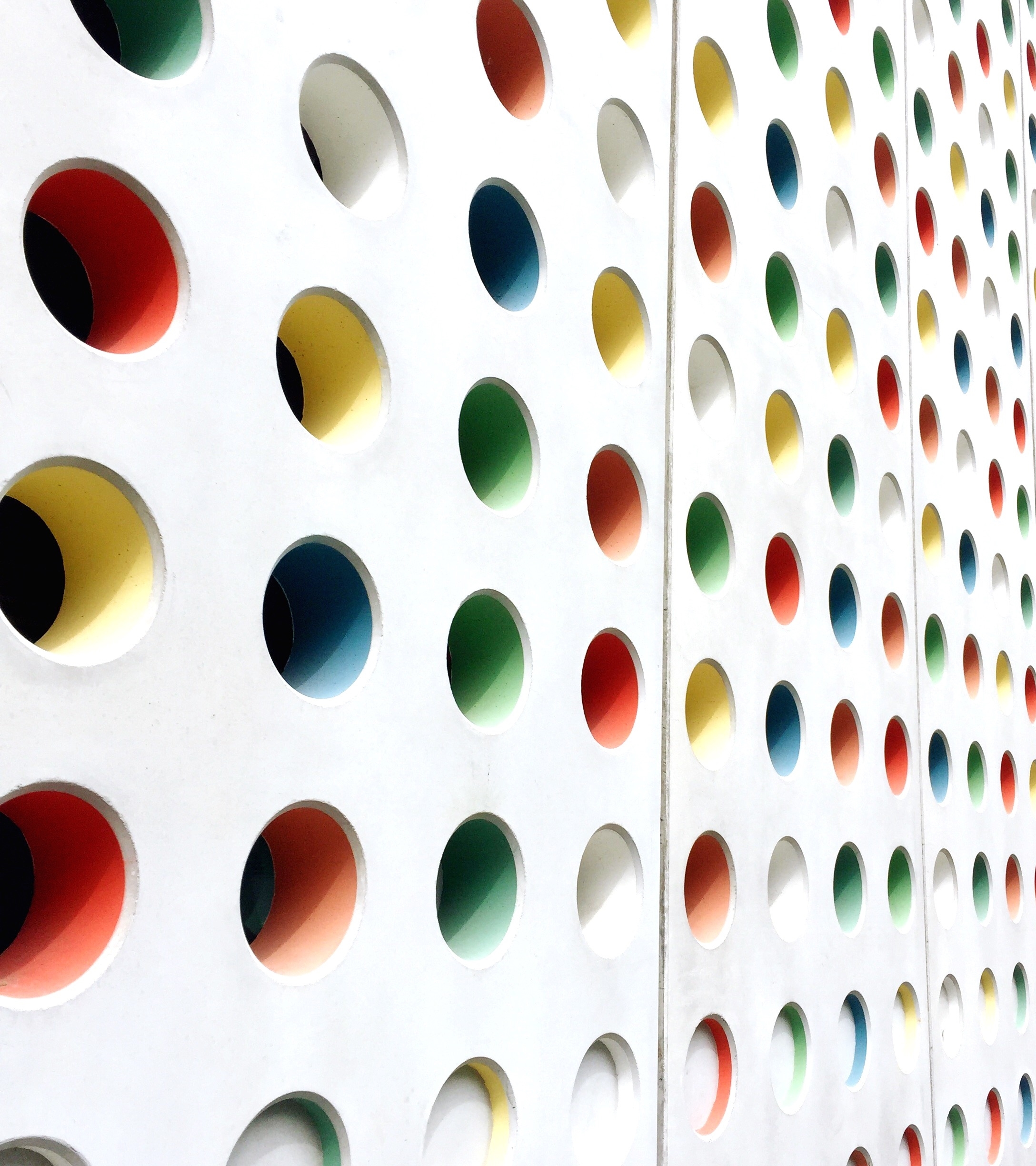 Questions et réponses pour les comités nationaux et internationaux
Ole winther
ChaiR du Spc
1 enquête, 4 sections
Section 1- informations sur les membres ; qui répond à l'enquête ?
Section 2- informations sur la marque ICOM ; ce qui rend l'ICOM différent, ce que l'ICOM fait bien, ce que nous représentons ?
Section 3- informations sur la façon dont l'ICOM peut s'améliorer ; sur quoi devons-nous nous concentrer, comment pouvons-nous atteindre nos objectifs ?
Section 4- informations sur les défis et les opportunités auxquels le secteur des musées est confronté ; comment l'ICOM peut-il répondre à ces besoins ?
Quelques lignes directrices
Comment l'enquête répond aux délais.
Comment l'enquête répond au critère de l'utilité
Exemple 2
SECTION 3 : RÉSUMÉ. 
Veuillez classer ces six domaines dans lesquels l'ICOM peut devenir plus efficace par ordre d'importance où 1= le plus important et 6= le moins important.
Défense des intérêts (Advocacy) [ ]
Communication interne [ ]
Communication externe [ ]
Gouvernance [ ]
Gestion [ ]
Diversité [ ]
 À votre avis, y a-t-il un autre domaine dans lequel l'ICOM peut s'améliorer ?
OUI [ ] NON [ ]
 Dites-nous en 20 mots.
…………………………………………………………………………………………………
Comment l'enquête aborde l'inclusivité
L'enquête est réalisée dans les 3 langues officielles.
Les porte-parole des CNx et des CIx, les présidents des ARs, les présidents des CPs et des GT, le secrétariat et les membres du CA ont aidé à formuler les questions de l'enquête de l'étape 2 qui a été envoyée à tous les membres.
Les conclusions principales seront présentées au comité consultatif en novembre 2021 pour les commentaires et retours.
Un projet de plan stratégique sera envoyé aux CN, CI, AR et AO en février 2022 pour les commentaires et retours.
Le plan stratégique final sera présenté à l'Assemblée générale pour l’approbation et l’adoption en août 2022.
L'enquête a été lancée le mercredi 11 août par le Secrétariat.
En 12 minutes, nous avons eu 120 "clics" sur l'enquête.
Dans les 24 heures, nous avons eu 480 réponses.
Une semaine plus tard, nous avions plus de 800 réponses.....
MAIS- les enquêtes complétées sont partielles. 
Seuls 44% des répondants ont répondu à toutes les questions de l'enquête.
Ce qui se passe jusqu'à présent.....
Alorsnous avons besoin de votre aide...
Quelques mots de conclusion....
Questions nécessitant un  classement
Télécharger le lien
Si vous avez des problèmes..... 
Utilisez la fonction “glisser-deposer” plutôt que d'appliquer manuellement des classements à chaque option.
Merci.
Des questions ?